Warto Pomagać
Już czwarty rok 
wspieramy dzieci 
z Domu Dziecka Nr 1 
w Warszawie
Zbliżają się Święta Bożego Narodzenia
Często ten czas 
nazywamy magicznym. 
Wspólne ubieranie choinki, 
bliskość kochanych osób,
Wigilia, łamanie się opłatkiem, 
składanie życzeń, 
kolędy… i prezenty. 
Czekamy na niego cały rok.
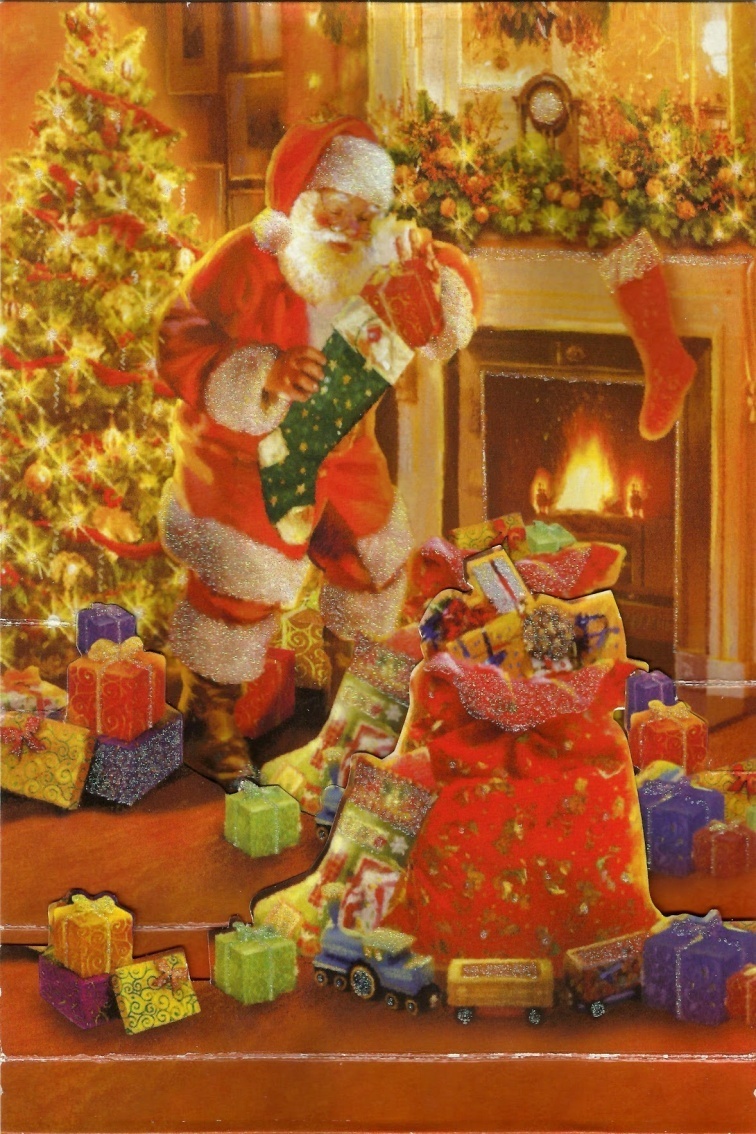 Jednak nie wszyscy mają to szczęście, aby spędzić ten wyjątkowy czas z najbliższymi
Dlatego też, chcieliśmy podzielić  się z nimi tym, czym możemy
Postanowiliśmy  przygotowywać prezenty
Przez cały grudzień uczestniczyliśmy w akcji na rzecz dzieci z Domu Dziecka
Staraliśmy się, aby nasza akcja się udała
Zbieraliśmy to, co mogłobyucieszyć dzieci
W akcji uczestniczyły całe klasy
Wielu rodziców włączyło się  do zbiórki  charytatywnej
Zbiórkę wspierali wychowawcy,  nauczyciele i specjaliści
Dofinansowali  jąpracownicy administracji
Również pracownicy obsługi  włączyli się bardzo aktywnie
Jesteśmy wdzięczni firmie Siltec Sp z o.o. za wsparcie akcji „Podzielmy się radością”
Dziękujemy również anonimowym fundatorom spoza szkoły
Zastanawialiśmy się co może sprawić radość dzieciom
I udało się przygotować prezenty
Wspólnie je spakowaliśmy
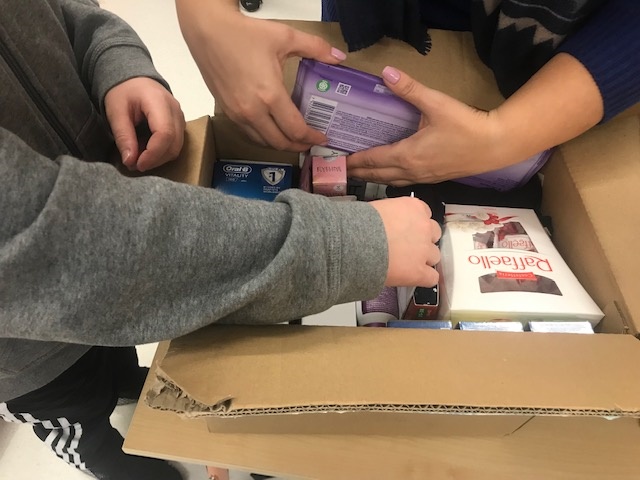 Owinęliśmy  świątecznym papierem
Dla Krystiana
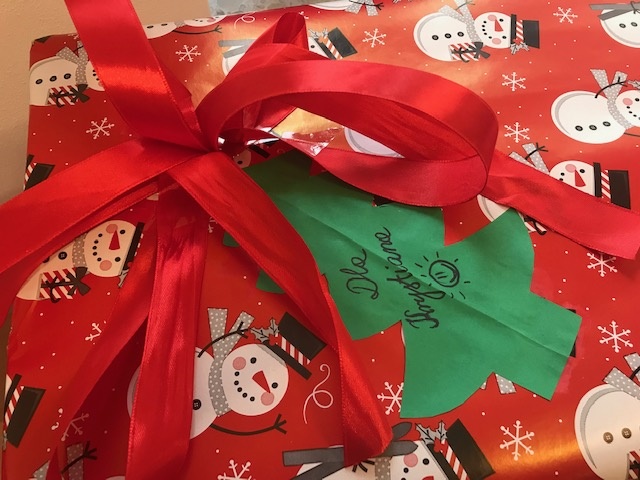 Dla Wiktorii
Dla Mai
Dla Fabiana
Dla Chante
Dla Agaty – dywan przybędzie pod wskazany adres
Dla maluszka i jego mamy
Dla Justynki
Dla Antosia
Dla Asi
Dzięki wspólnemu działaniu udało się!
Serdecznie Państwu dziękujęza  hojność  oraz bezinteresowność.
Za wszelkie objawy życzliwości, wsparcie.
 Za wszystkie dary serca,
zarówno te małe jak i te duże. 
To piękne, że potrafimy dzielić się tym 
co mamy.
Byliście wspaniali! 
Sztuką jest obdarowywać innych 
nie oczekując niczego w zamian.
Drodzy Państwo,
prezenty pojechały  do dzieci i czekają na czas Wigilii,  aby przynieść im radość.  
Zdrowych i radosnych 
Świąt Bożego Narodzenia 
dla całej społeczności 
wspierającej akcję 
„Warto Pomagać”
 
Joanna Kasprzak
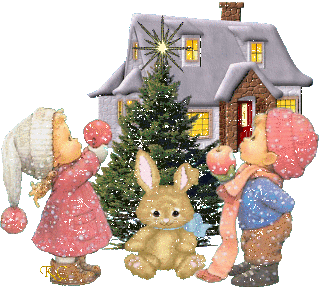